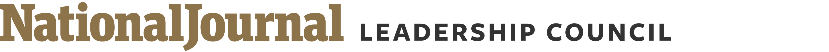 FOOD BILL: SNAP
Takeaways from the Feb. 16 House Agriculture Committee hearing on “Pros and Cons of Restricting SNAP Purchases”
Support for restricting sweetened foods & beverages did not fall on party lines
Witnesses
Leslie Sarasin – CEO, Food Marketing Institute
Does not support restrictions because of cost of program and difficulty in implementation
John Weidman – Dep. Exec. Director, The Food Trust
Supports education programs and incentivizing healthy food options; did not opine on restricting sweets
Brian Wansink – Director, Cornell’s Food and Brand Lab
Supports restricted SNAP purchases within the incentivized system he tested in Norway
Angela Rachidi – Research Fellow, AEI
Supports pilot programs to research the effects of banning sweetened beverages from SNAP
Diane Whitmore Schanzenbach – Director, Brookings’ Hamilton Project
Does not support restrictions because of implementation problems; supports greater funding for SNAP
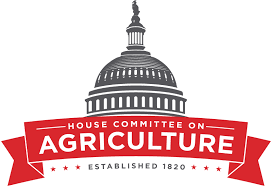 Highlights of representatives’ questions
David Scott (D-GA13)
Against the limiting of sweets as it would impede the “pursuit of happiness”; argues lack of exercise is main cause of obesity
Jim McGovern (D-MA02)
Does not think the committee should be the “food police”; supports increasing SNAP benefits to increase health benefits
Doug LaMalfa (R-CA01)
Supports effort to restrict SNAP to combat obesity epidemic
Skeptical of arguments that say restricting sweets would be too difficult because of implementation problems
John Faso (R-NY19)
Supports researching the removal of sodas that “add no nutritional value” from SNAP
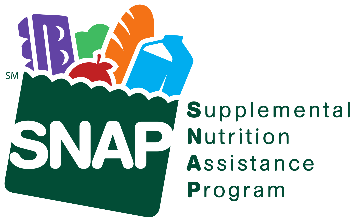 Sources: House Committee on Agriculture, “Hearing on the Pros and Cons of Restricting SNAP Purchases,” February 16, 2017
0
February 16, 2017 |  Daniel Stublen